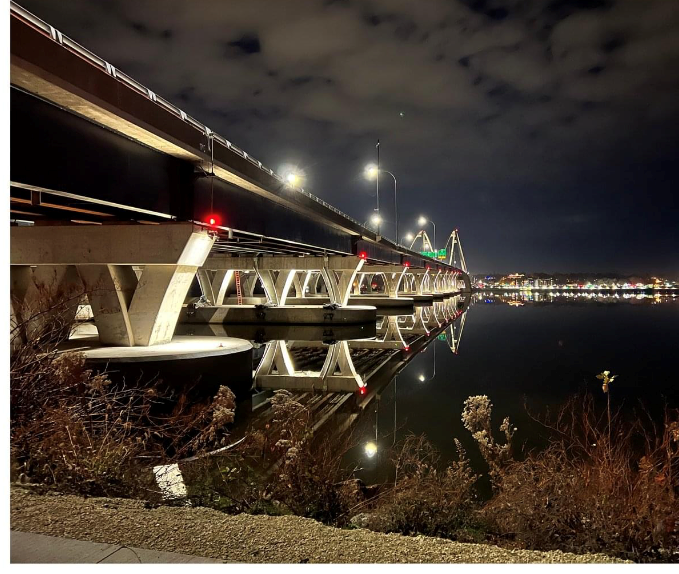 District 6 Project Information
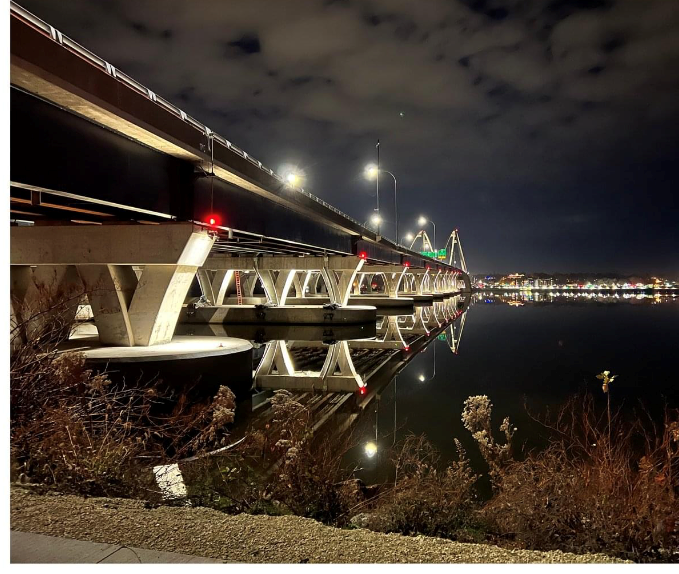 District 6 Projects
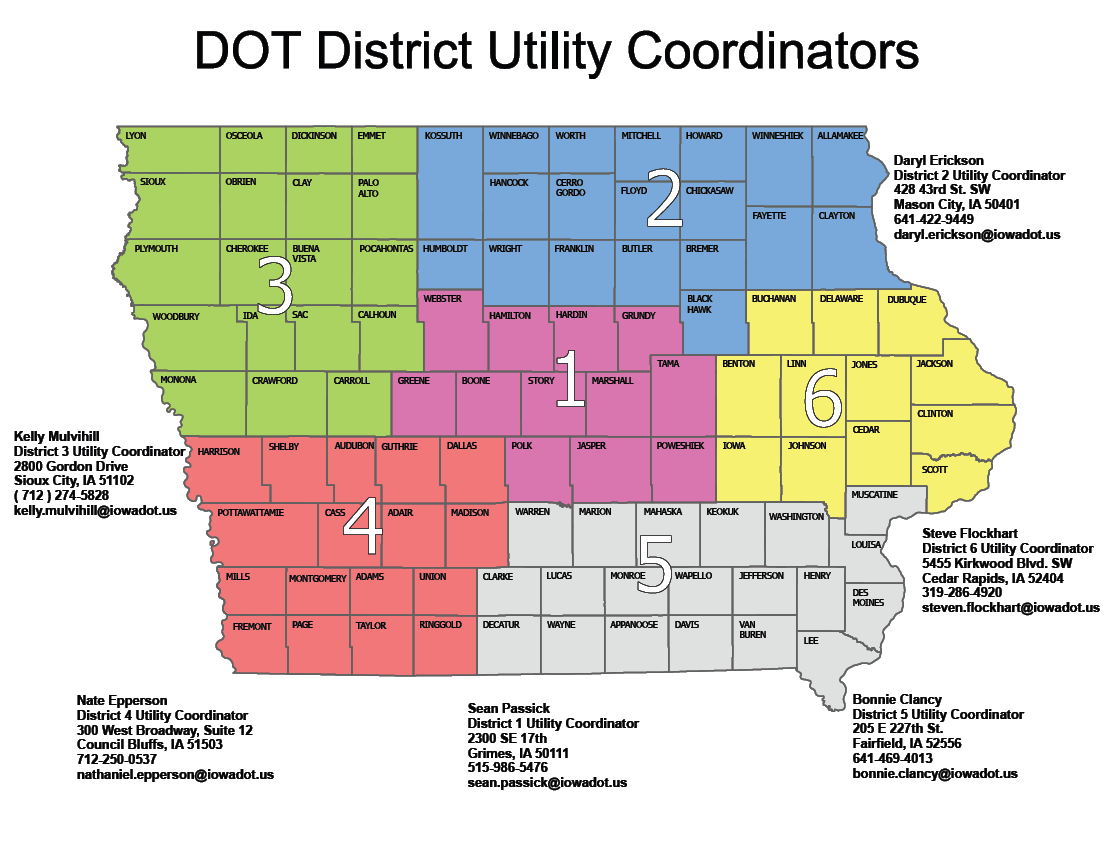 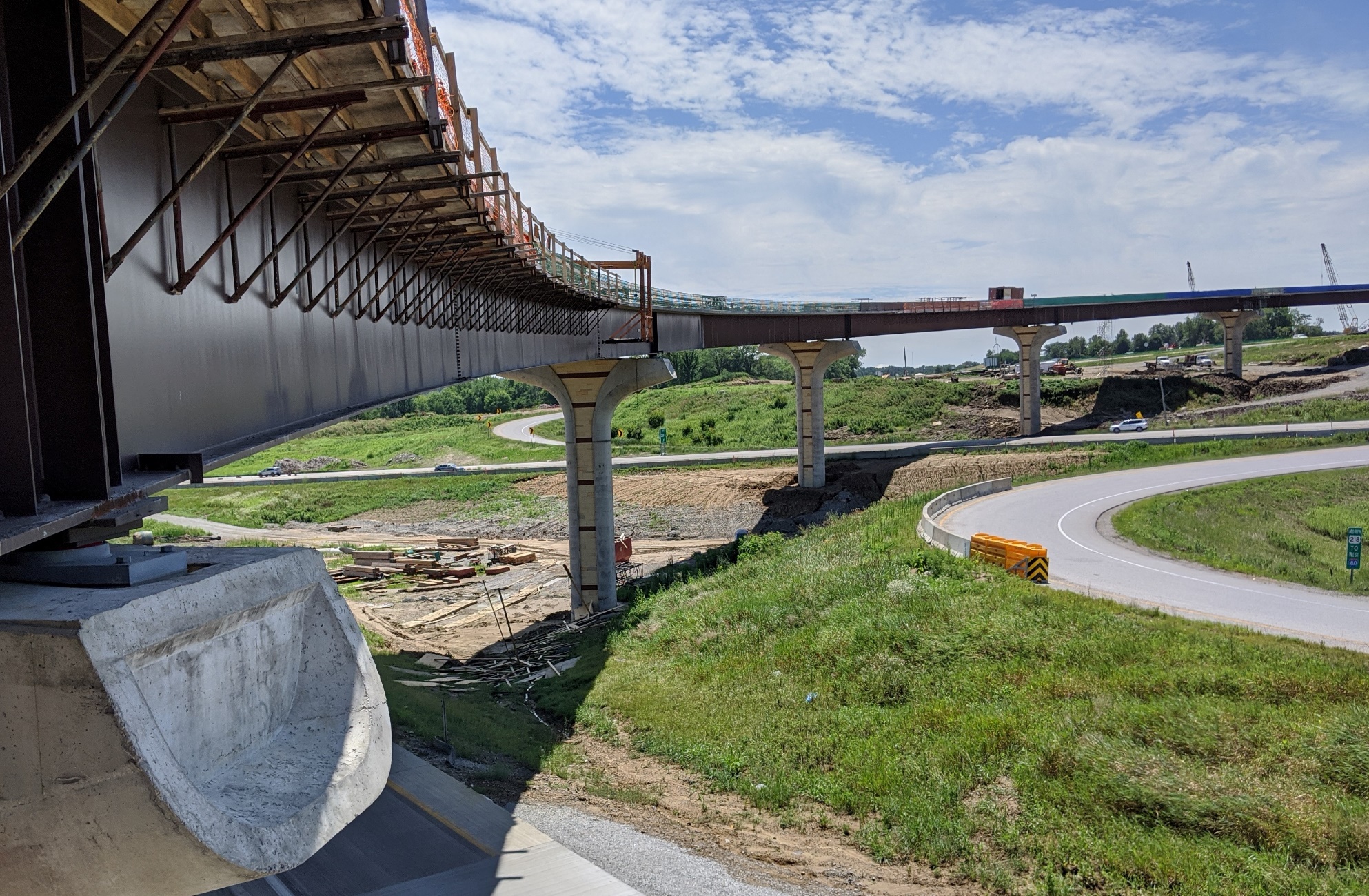 District 6 Project Information
District 6 Projects
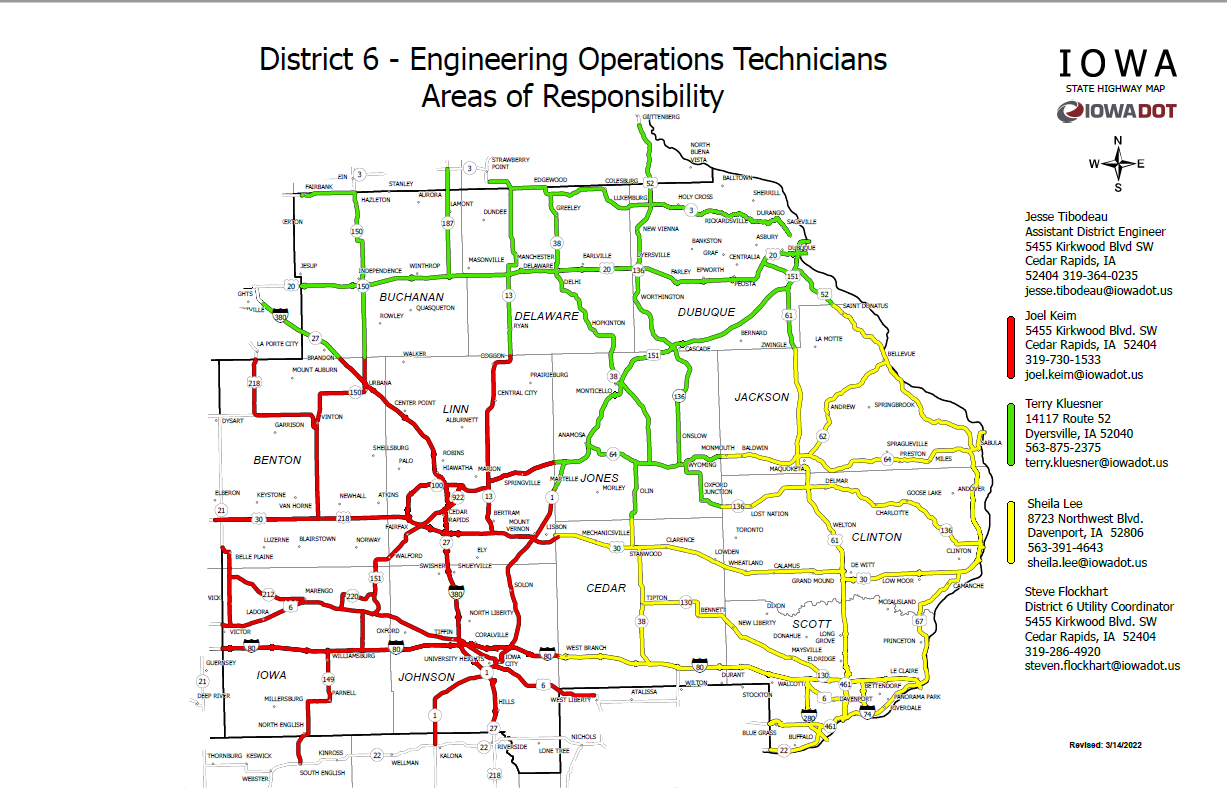 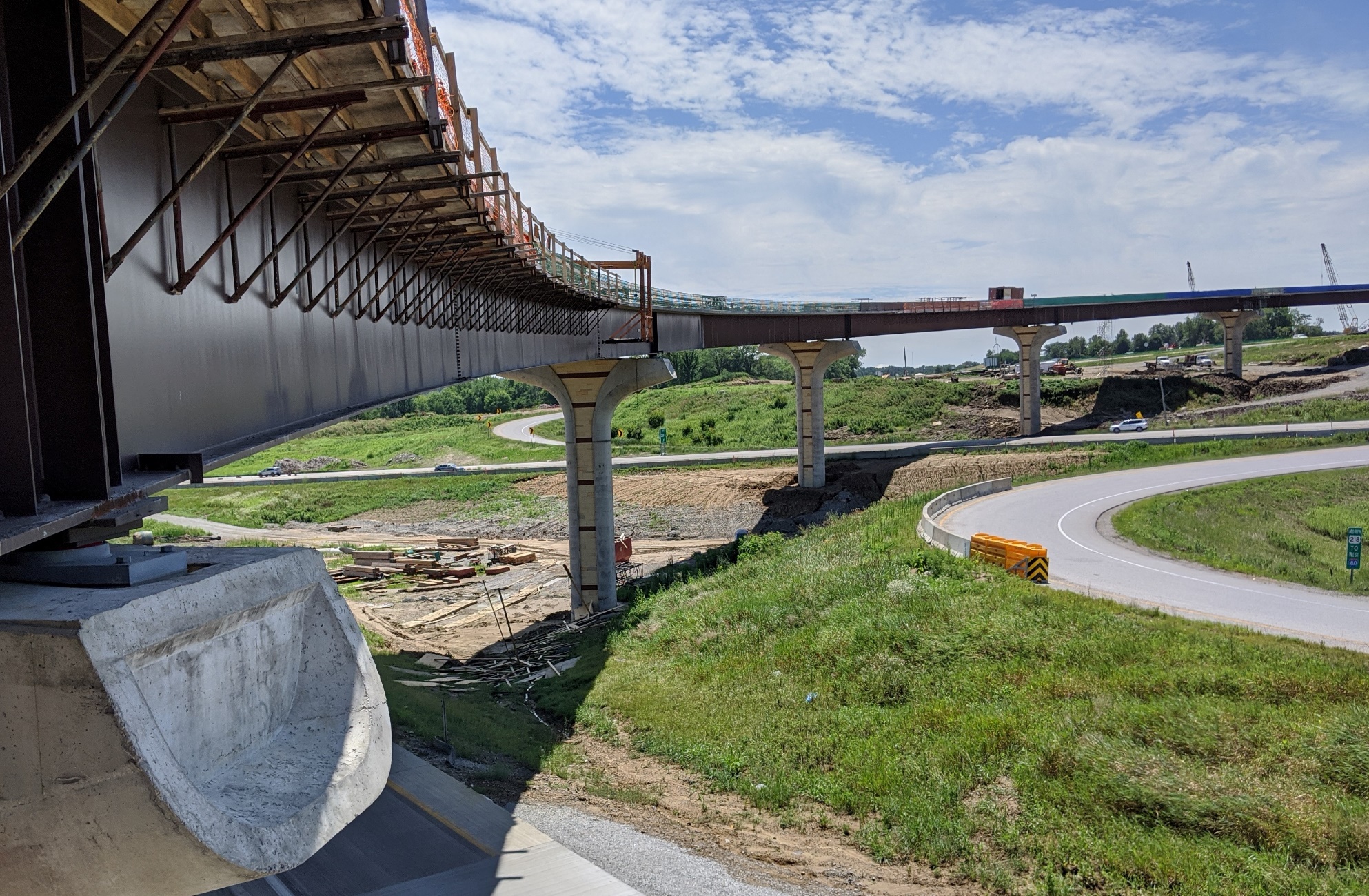 District 6 Project Information
District 6 Projects
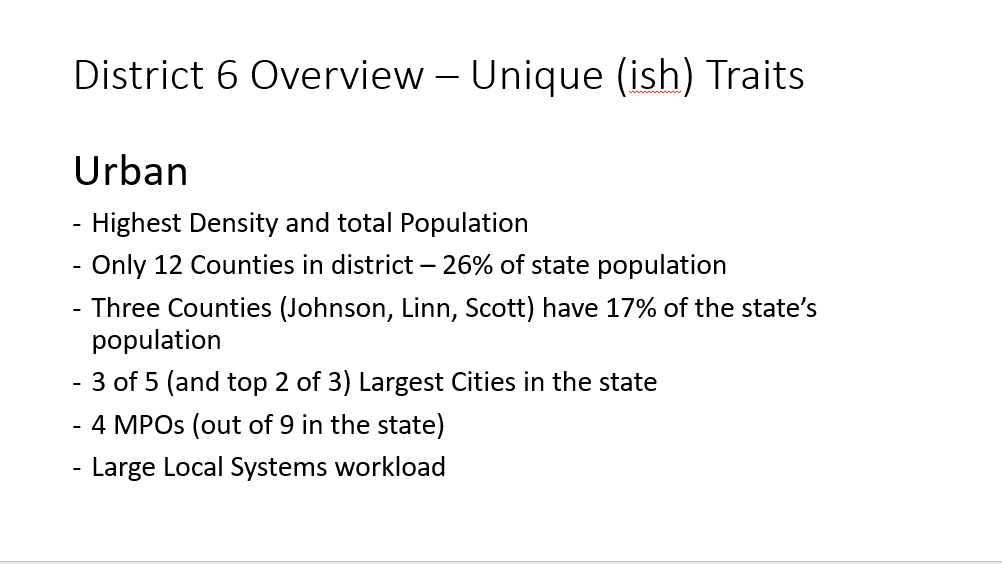 District 6 Projects
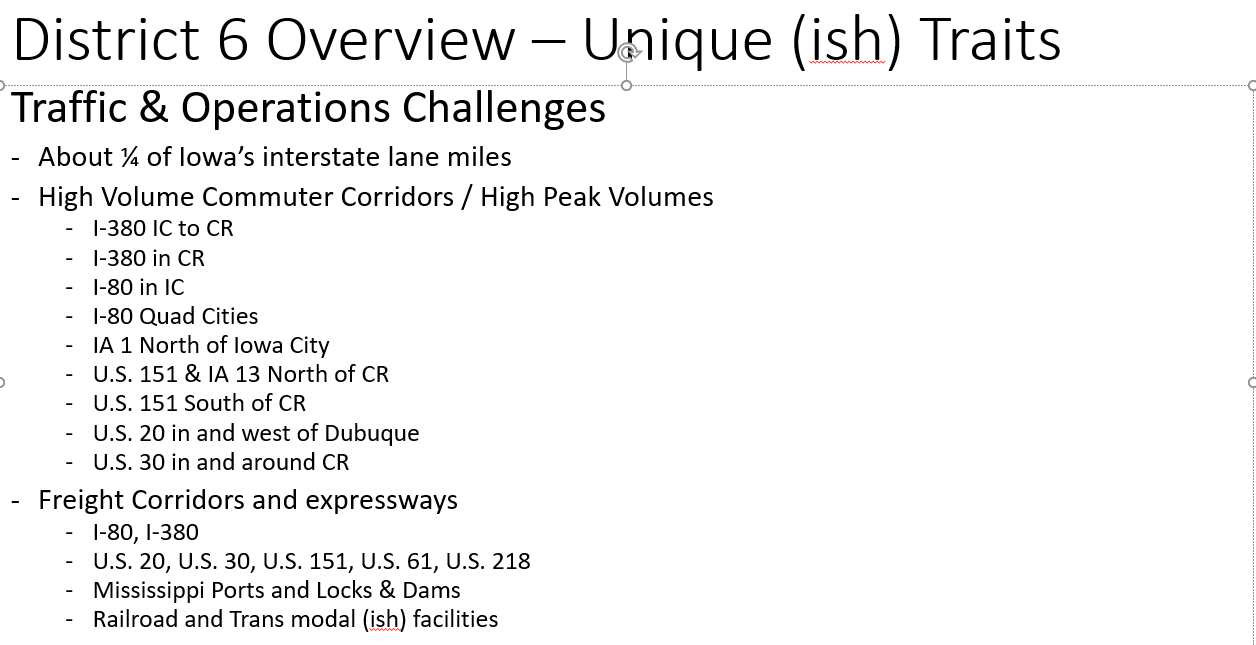 District 6 Projects
District 6 Projects
District 6 Overview – Unique (ish) Traits
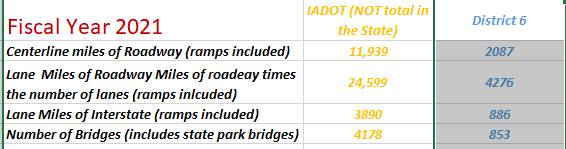 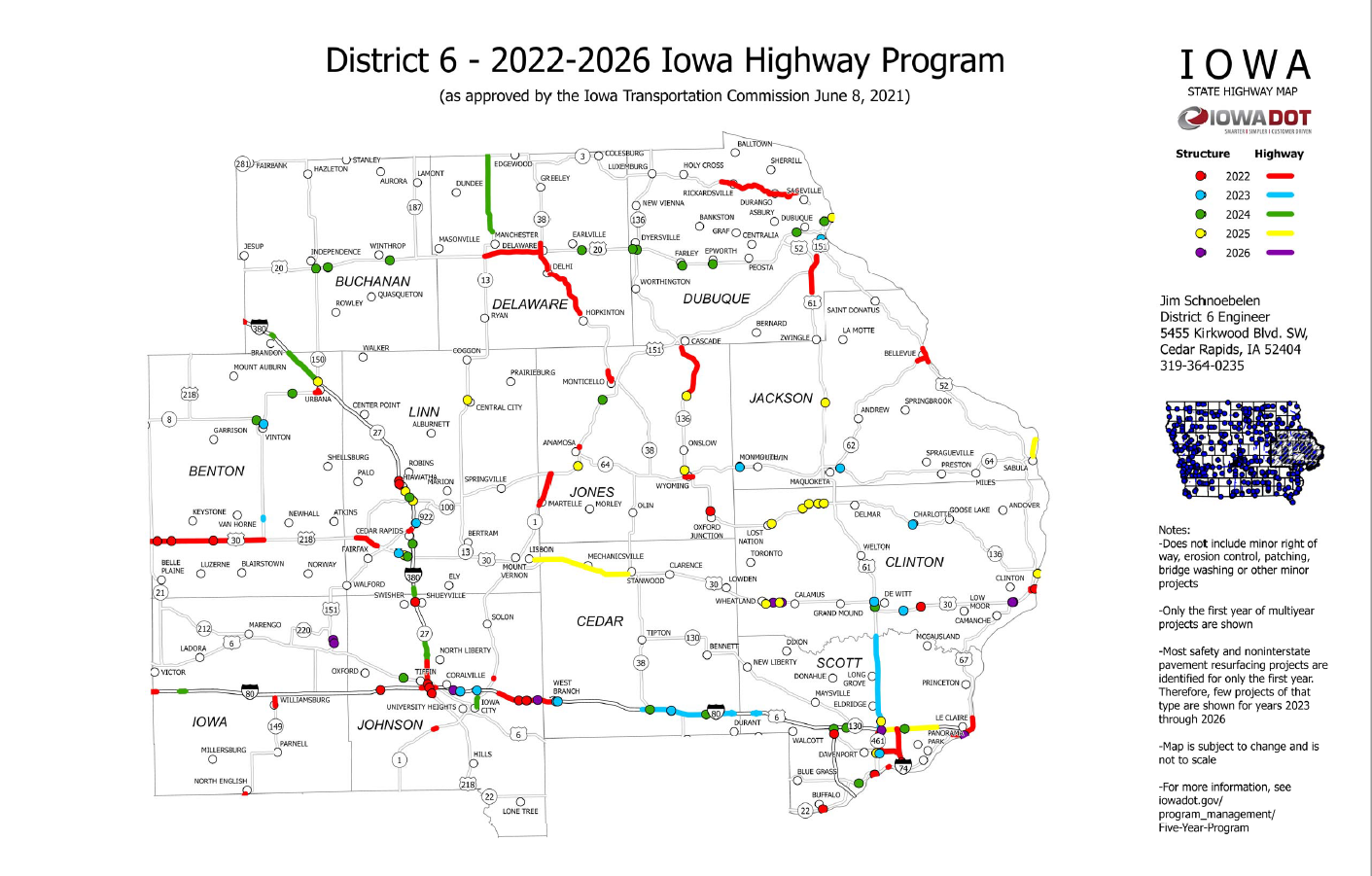 District 6 Projects
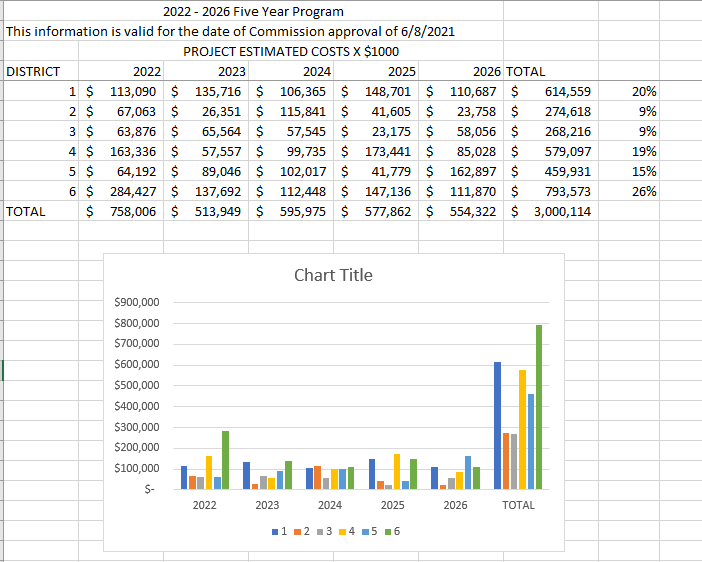 District 6 Projects
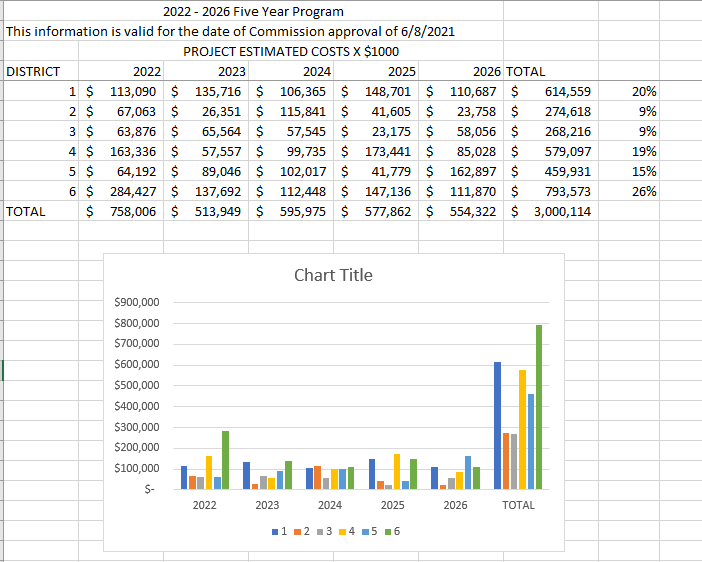 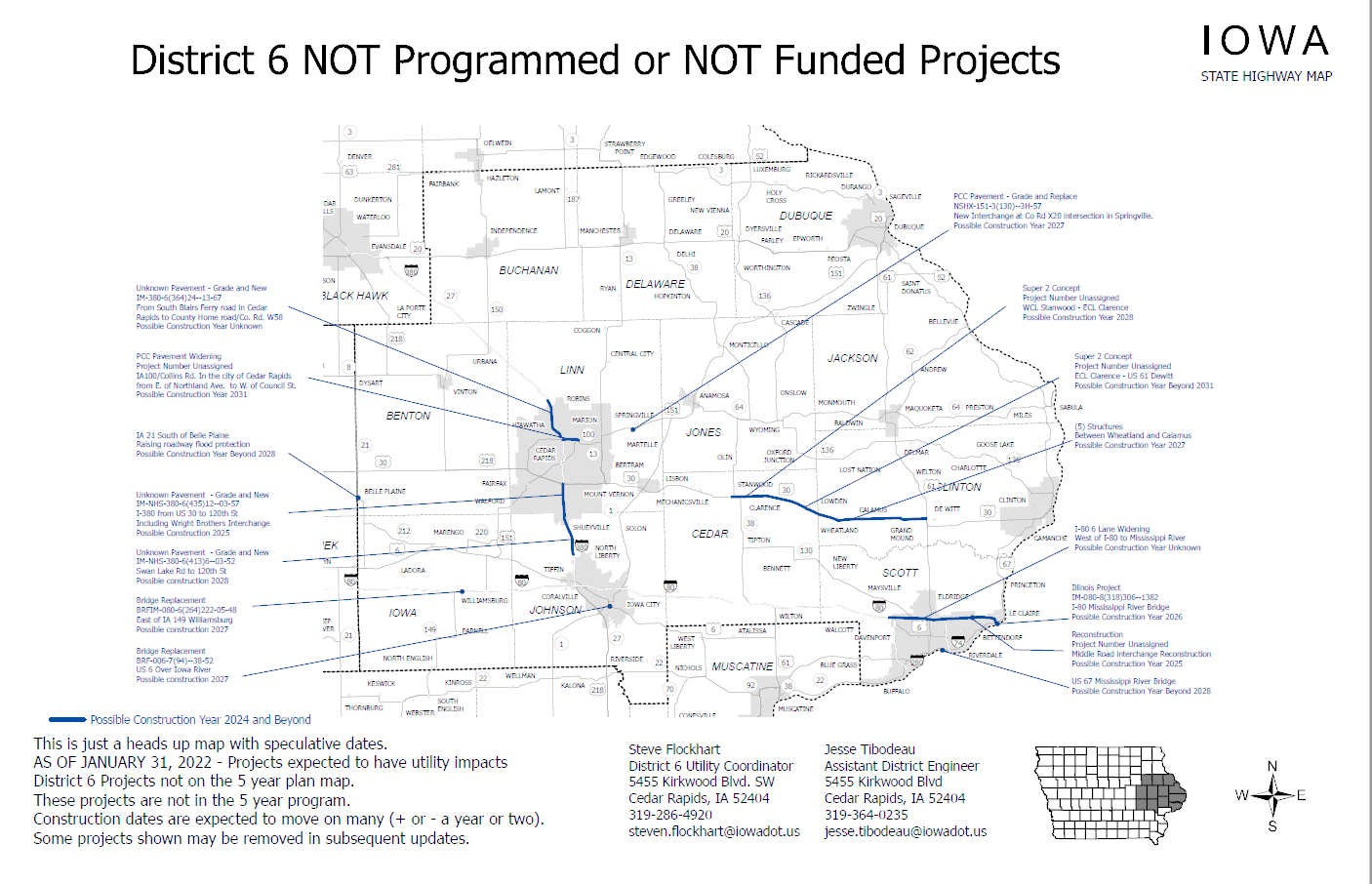 District 6 Projects
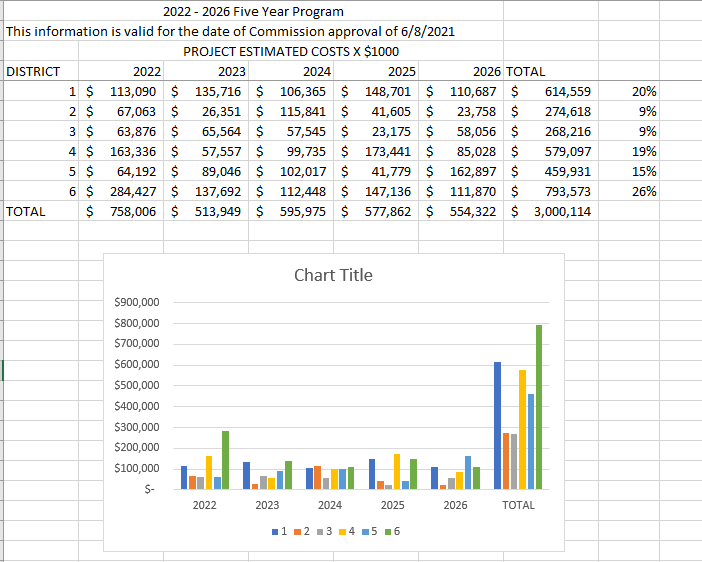 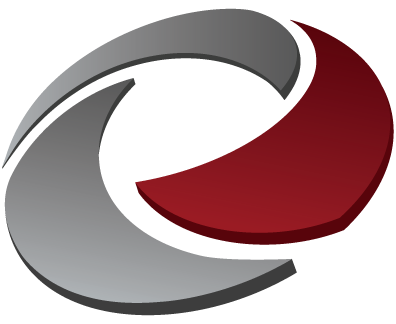 District 6 Projects
Questions
Steve Flockhart
District 6 Utility Coordinator
515-450-3063
steven.flockhart@iowadot.us